Отчет о реализации проекта краевой инновационной площадки МОБУ Гимназии № 9 имени Н.Островского г.Сочи, получившей статус в 2014 г. и завершающей свою деятельность по площадке
Тема проекта
 "Организация проектно-исследовательской деятельности в ОО и управление ее развитием"
г. Краснодар
06.02.2018 г.
Оценка качества инновации
Оценка качества инновации
Актуальность = востребованность
НОС «Наша новая школа»
«Архитектура школьного пространства должна позволять эффективно организовывать проектную деятельность…»
«Содержательный раздел должен… включать…программу…учебно-исследовательской и проектной деятельности»
«Индивидуальный проект» включен в минимальный обязательный выбор предметов. 70 часов.
Задачи 2,3,5: современные механизмы, научная среда, оценка результатов
ФГОС ООО
ПООП СОО
ФЦПРО 2016-2020
[Speaker Notes: Тема и содержание инновационного проекта соответствуют задачам государственной политики в сфере образования. Данные задачи сформулированы в федеральных документах:]
Создание модели организации проектной и учебно-исследовательской деятельности
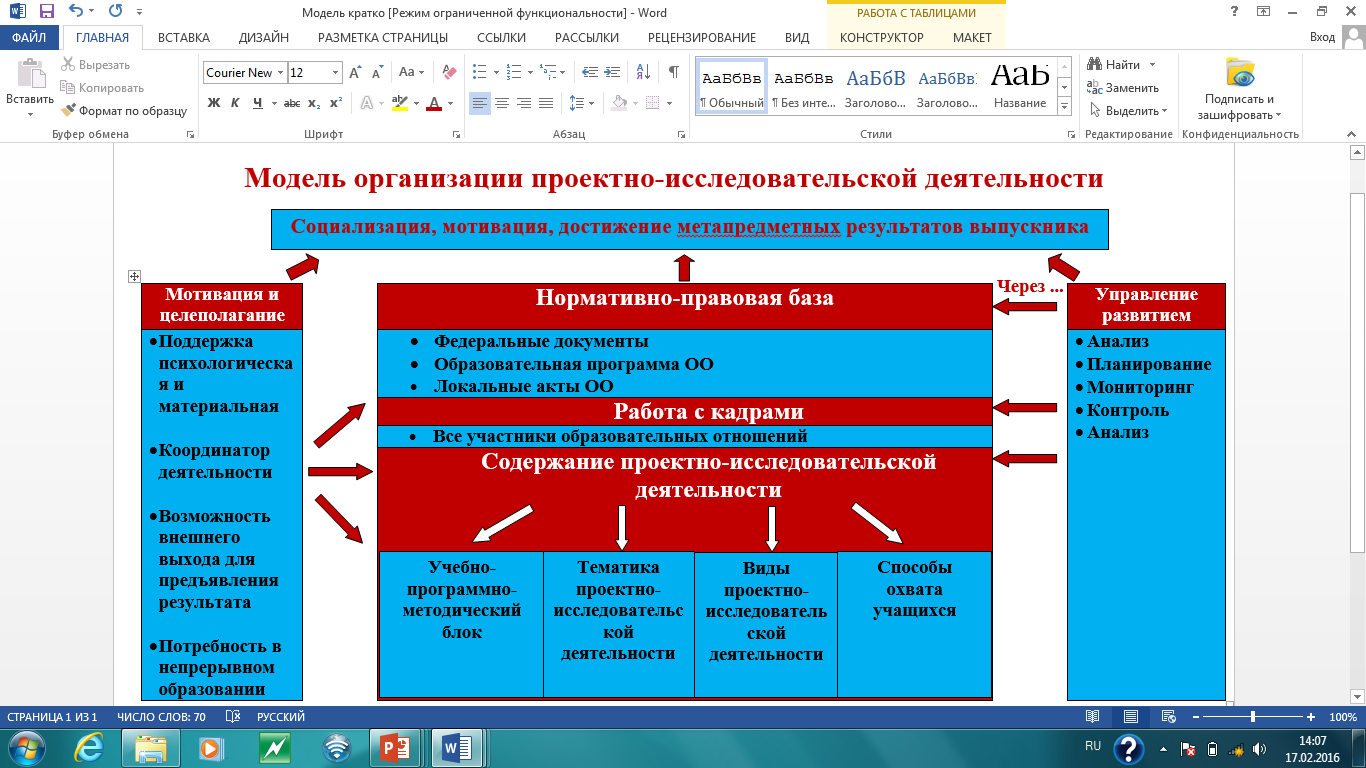 Результативность : достижение цели
Создание модели организации проектной и учебно-исследовательской деятельности
Модель организации проектной и учебно-исследовательской деятельности - ключевой механизм формирования планируемых метапредметных результатов, их оценки, осуществления межпредметных связей, обеспечения преемственности между уровнями образования,  регулирования и стимулирования деятельности педагогов, детей и родителей
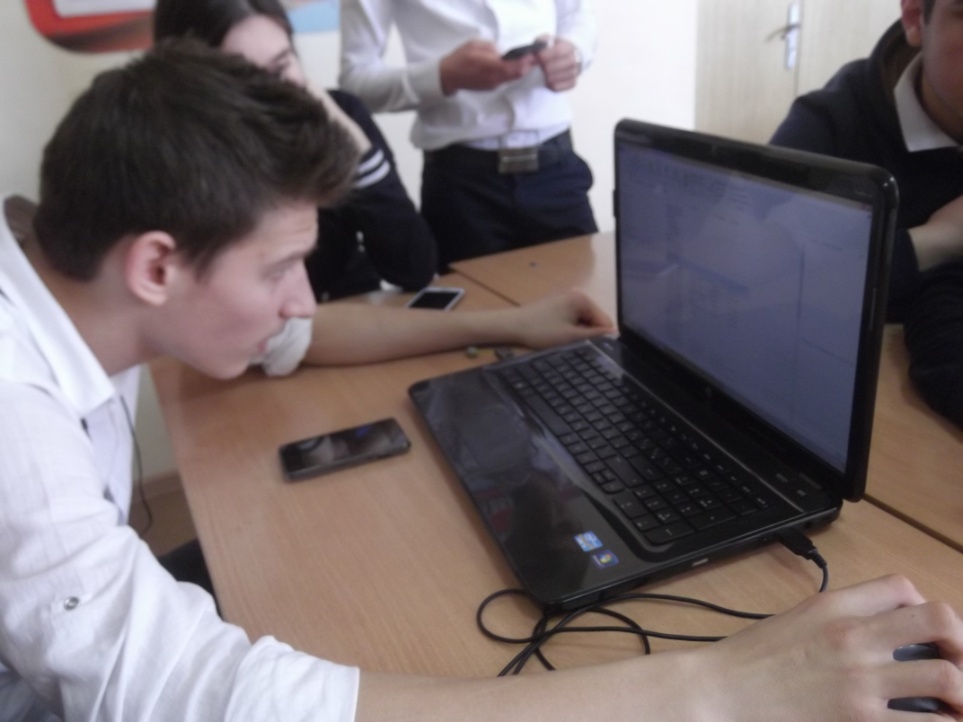 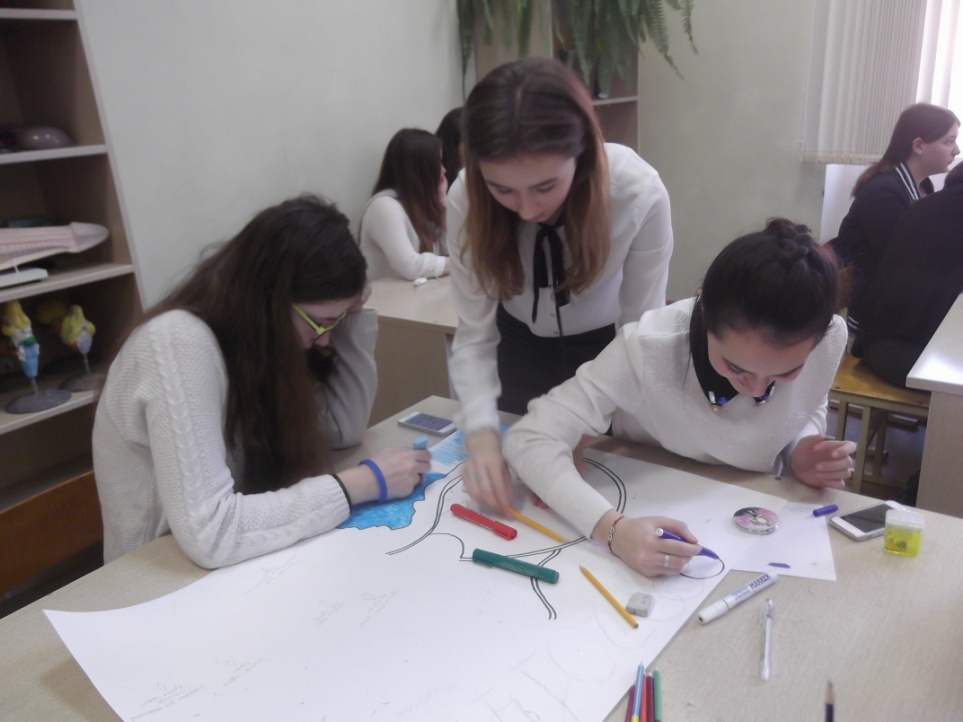 Результативность : достижение цели
Основной планируемый результат – владение проектной культурой как способом деятельности:
ориентированность на обязательный индивидуальный продукт
погружение в среду
пробы
возможность самооценки и текущей  рефлексии
актуальность темы
В ходе эксперимента, наблюдений, мониторингов, статистического анализа
1. Альтернатива традиционному НОУ:
занятия по расписанию
плановые и экстренные совещания, индивидуальные консультации, объявления, дистанционный режим
Результативность : внеплановые эффекты
или
«живая» деятельность (более свободный вариант планирования повышает результативность);
рациональное использование временного и материального ресурса
может носить формальный характер;
сложность реализации в двухсменной ОО
В ходе эксперимента, наблюдений, мониторингов, статистического анализа
Новые формы реализации проектной и учебно-исследовательской деятельности

 Положительная динамика участия и результативности в научно-практических конференциях и конкурсах

Использование результатов мониторинга выбора и результативности работы над проектом  в качестве средства выявления способностей учащихся (мониторинговая карта класса)

Оптимизация плановой сметы расходов
Результативность : внеплановые эффекты
Создание модели организации проектной и учебно-исследовательской деятельности
Механизм формирования метапредметных результатов

несколько форм и видов проектной и учебно-исследовательской деятельности

 индивидуальный проект:
каждый учащийся 4-10 класса, совместно  с  куратором разрабатываемые темы, промежуточная аттестация, мониторинг, фиксация в документе;
Результативность : достижение цели
Создание модели организации проектной и учебно-исследовательской деятельности
групповой  «онлайн»-проект,  3 часа, отсутствие подготовки, использование всех доступных ресурсов, предваряет индивидуальную защиту:
9 классы , темы разрабатываются учителями, предлагаются на выбор группе;
10 классы, предлагаются проблемы, загадки, незаконченные формулы, цитаты, предметы, иллюстрации – по выбору группы формулируется тема.
 коллективные проекты социального и воспитательного характера (для классов и параллелей),  актуальные темы предлагаются рабочей группой педагогов, утверждаются  решением педагогического совета.
Результативность : достижение цели
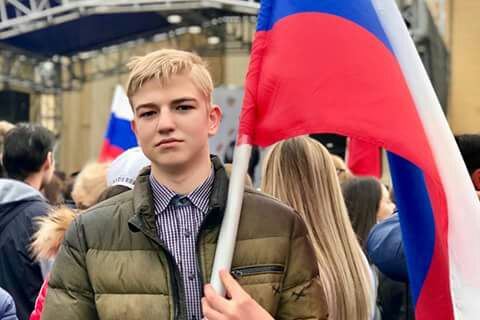 Создание модели организации проектной и учебно-исследовательской деятельности
Механизм формирования метапредметных результатов

Портфолио методических и оценочных материалов для учащихся
Результативность : достижение цели
Протокол выбора предмета для проекта с инструкцией
Памятка подготовки индивидуального проекта
План подготовки
Экспертные карты
Анкеты рефлексии
Вкладыш в личное дело учащегося
Рейтинговая таблица
Банк тем
Банк  готовых работ
Сотрудничество с организациями основного и дополнительного образования
Общеобразовательные организации:
ГБОУ № 2033 - г. Москва , 
гимназия № 1 - г. Волгоград ; 
4 ОО г. Сочи
Организации дополнительного образования:
Центр молодежной политики Сочи – г.Краснодар,
Эколого-биологический центр,
Центр дополнительного образования Хостинского района,
Центр творческого развития и гуманитарного образования,
Образовательный центр «Сириус» -  г. Сочи.
Соглашения с 18 ОО
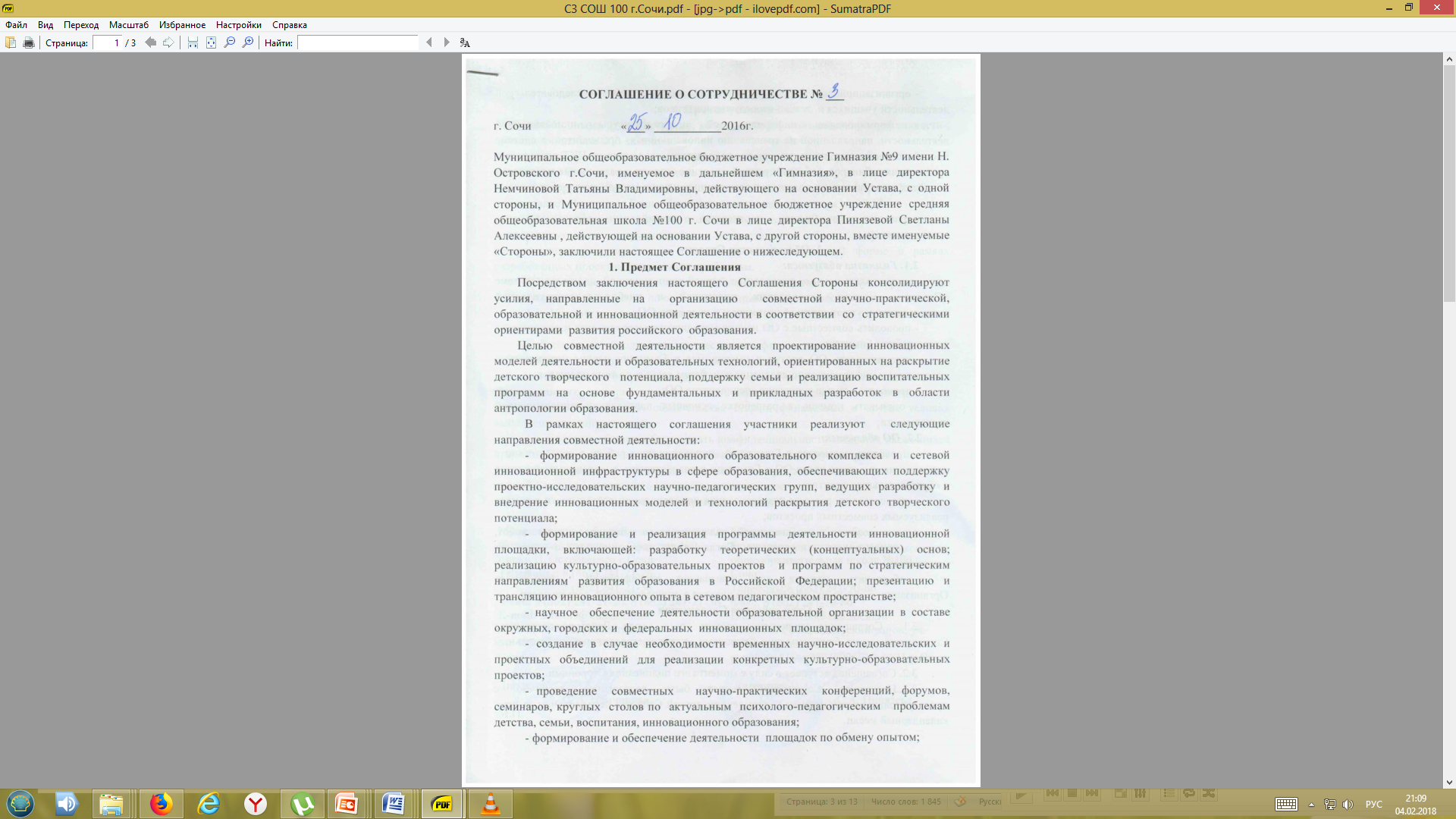 С
о
ч
и
Сетевое сотрудничество
Сетевые мероприятия
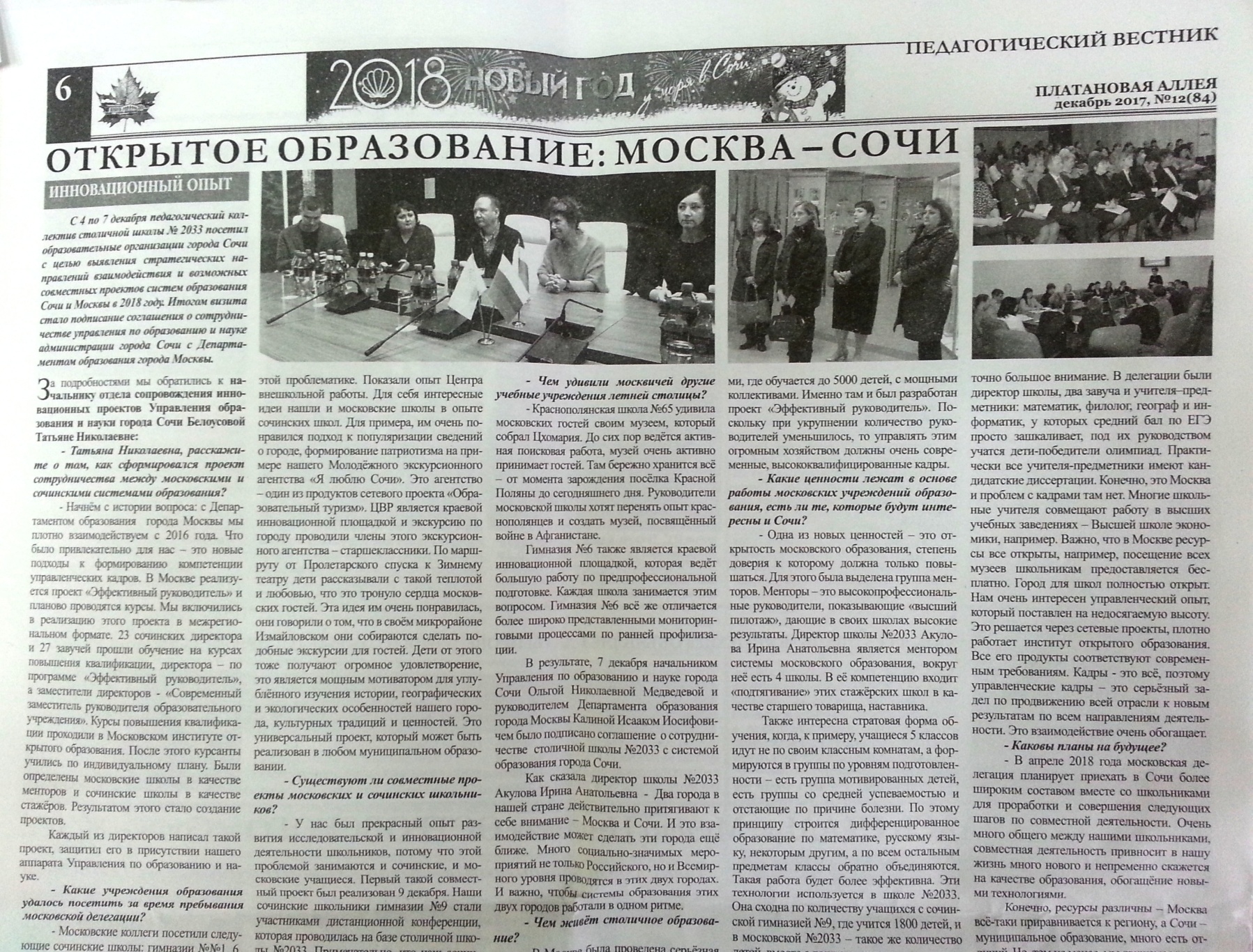 Сетевое сотрудничество
Сетевые мероприятия
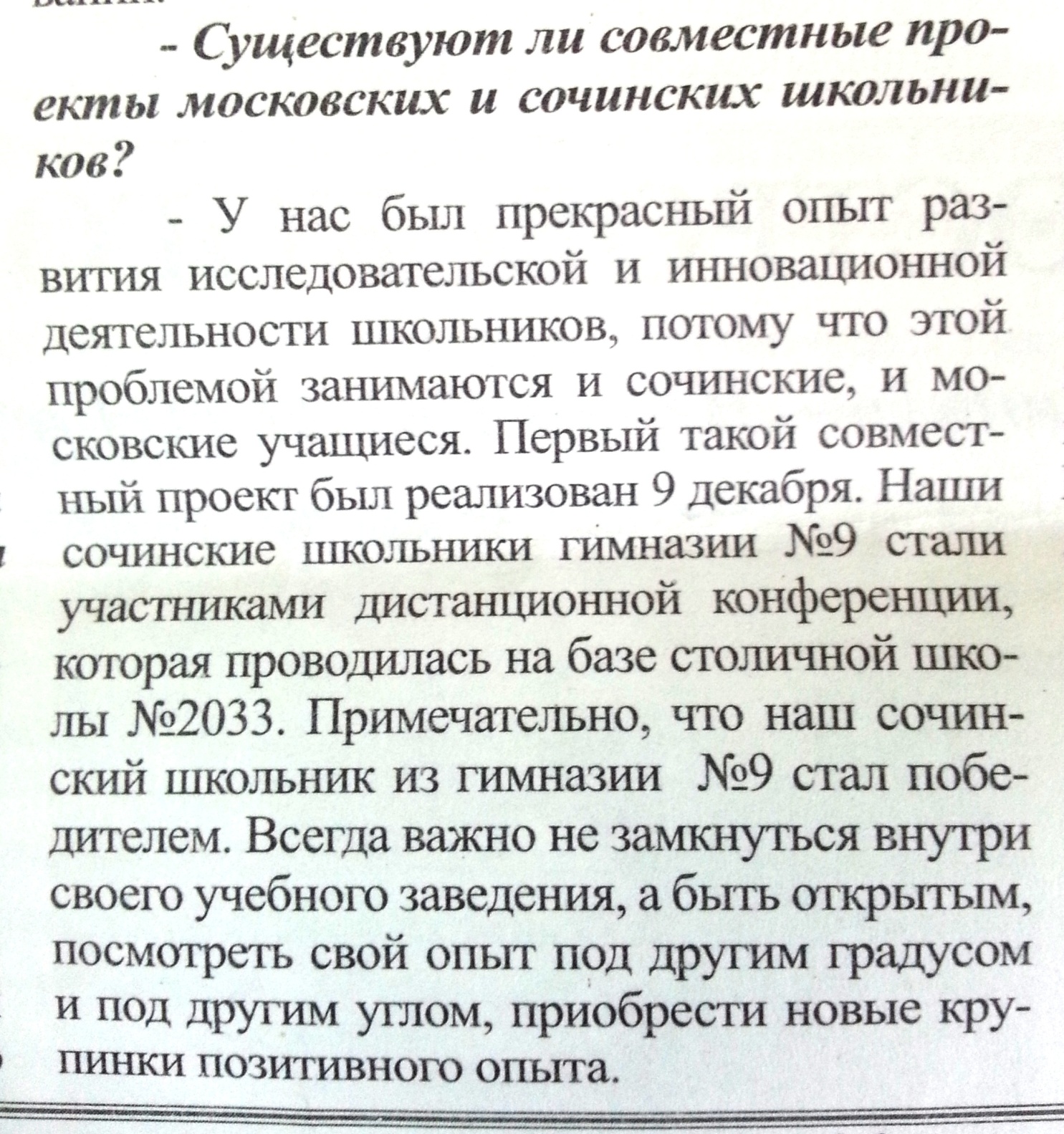 Мо
с
к
в
а
Сетевое сотрудничество
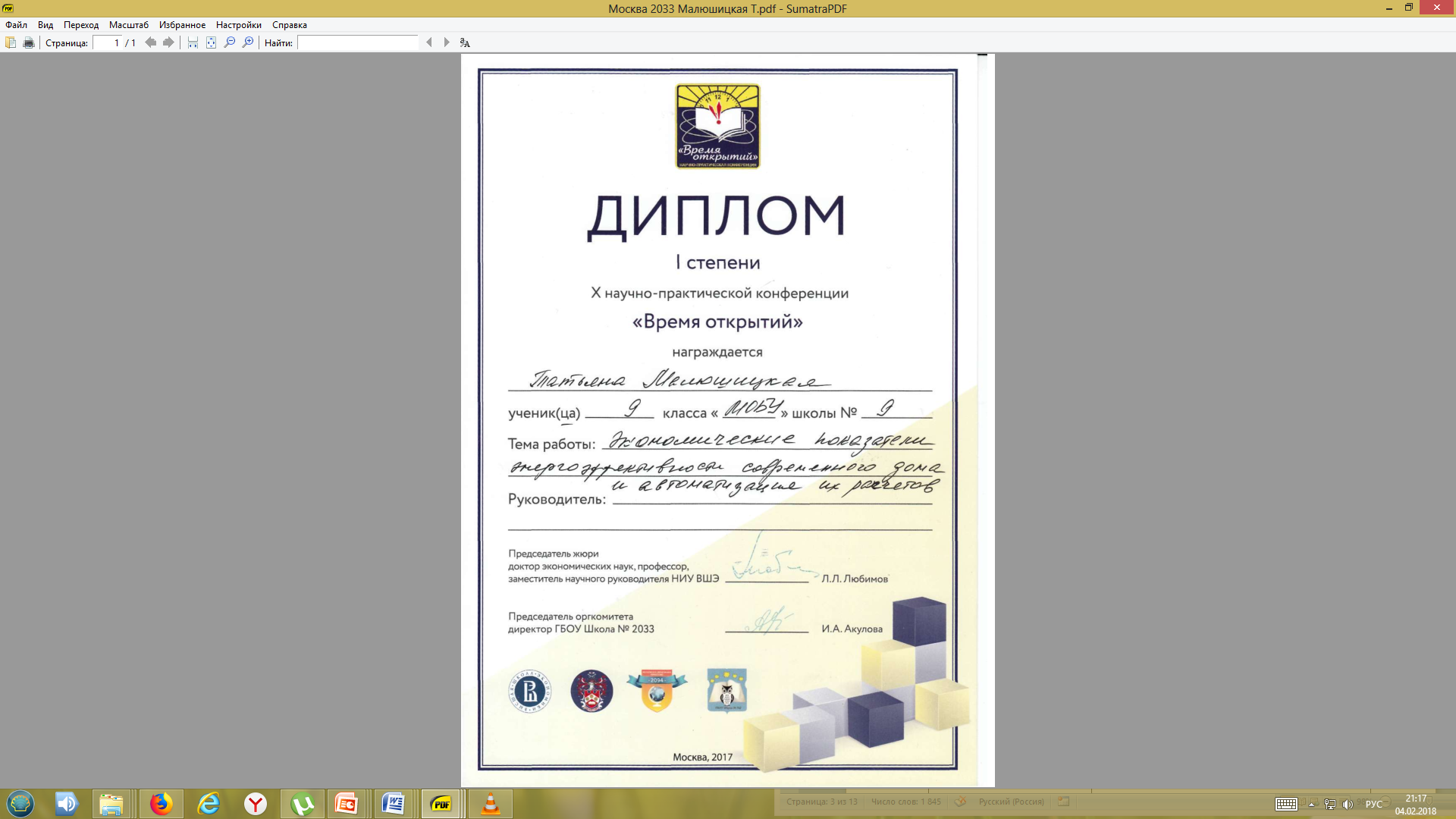 Сетевые мероприятия
Мо
с
к
в
а
Сетевое сотрудничество
Результативность. Статистика.Мониторинг участия в муниципальном этапе НПК «Первые шаги в науку»
Апробация и диссеминация результатов деятельности КИП
Тиражирование опыта в печатных формах (6 опубликованных статей)
Создание видеоролика
Проведение вебинаров с сетевым сообществом (14 мероприятий: занятия и выступления учителей)
Очные массовые мероприятия – 14 событий за 3 года (образовательные гостевые экскурсии, методические семинары, стажировочные поездки, конференции на муниципальном, краевом и межрегиональном уровне)
Заключены 18 соглашений о сотрудничестве
Встреча сетевых партнеров в апреле 2018 г.(ученики, учителя, администрация)- перспектива